Comeniusproject - Sustainability Flanders
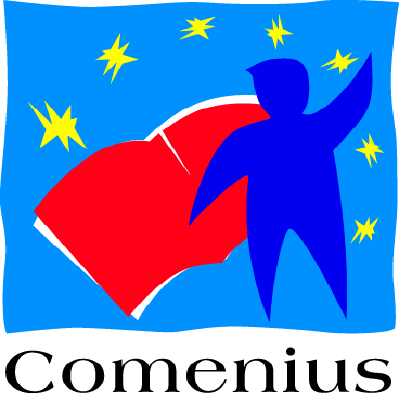 Blerta Kamberi & Kelly Looghe
Flanders GENERAL
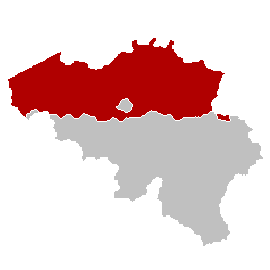 federal state of Belgium;

one of the most prosperous and crowded  areas in Europe

capital: Brussels
09/11/2009
Blerta Kamberi & Kelly Looghe
2
The flag of flanders: The Flemish LION
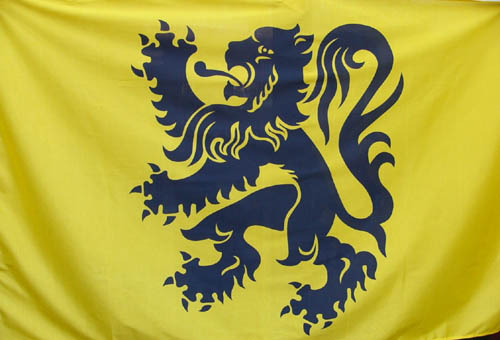 location
Geography I
Big cities: Brussels, Antwerp, Ghent, Bruges, Leuven, Sint-Niklaas…

Urban heartland: Flemish rhomb

The Belgian coastline: 66 km

Highest point: Remersdaal: 287,5 m
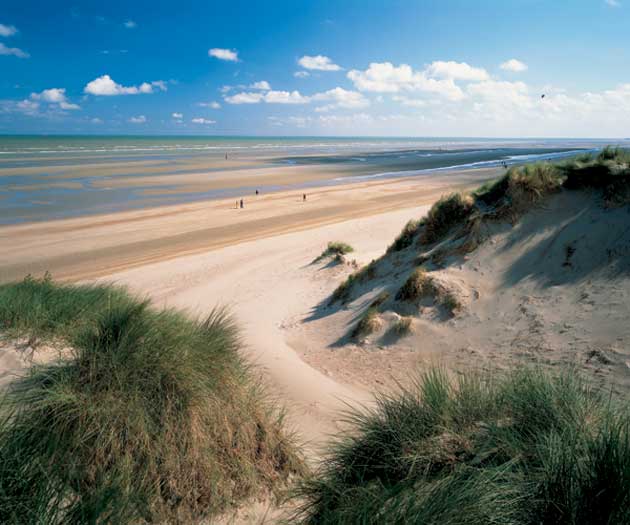 GEOGRAPHY II
Climate (two types):

	 maritime climate at the coast
	 maritime sea climate in middle Flanders 

Landscape:

 	 coast: beach and dune strips
	 Kempen: heath and pine forests

Important rivers:
Schelde, Maas, IJzer
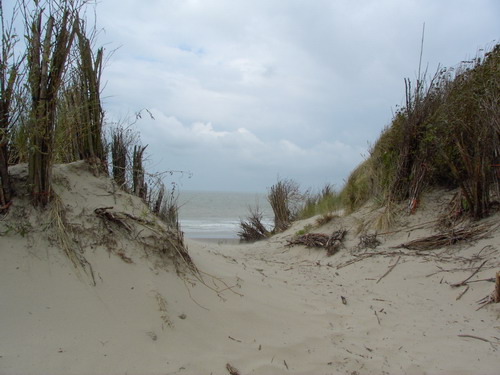 Flemish Provinces
West Flanders

East Flanders

Antwerp 

Flemish Brabant

Limburg
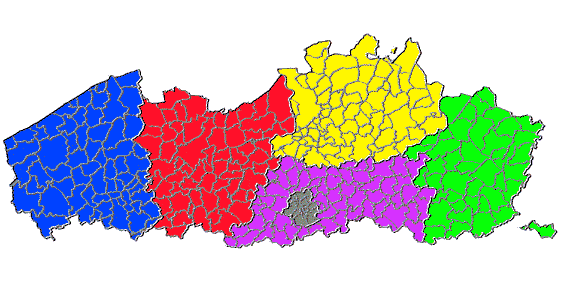 politics
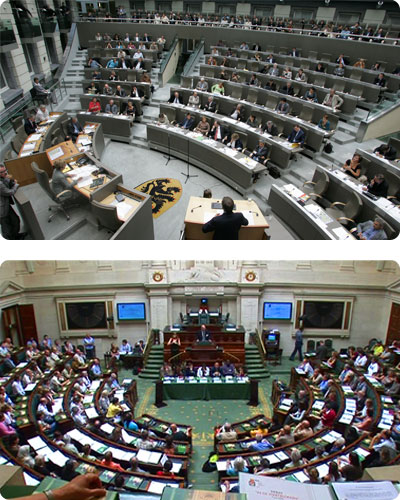 Flemish parliament:

	- Elections: each 5 years

	- 124 flemish representatives
	

Flemish gouvernment:
	

Political Parties
THE End
Thank you for your attention!